SAFEGUARDING
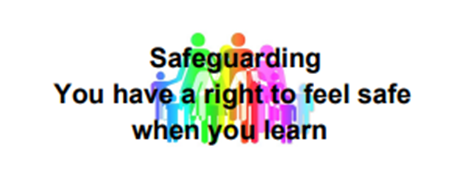 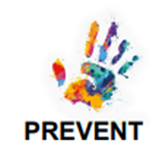 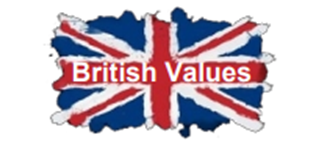 Democracy
Everyone has a voice

The Rule of Law
Behave in a way that keeps
everyone safe

Individual Liberty
Freedom to make own choices

Mutual Respect & Tolerance
Treat everyone respectfully,
respecting all cultures
and beliefs
Your responsibilities…

DISCRIMINATION
Respect other people's rights

ABUSE
Not to hurt or threaten 
others...

●Physically
●Sexually
●Psychologically
●Emotionally
●Financially
Prevent is the name given to a 
national strategy which aims to stop 
people from becoming violent 
extremists or supporting terrorism
Prevent aims to deal with all forms of 
extremism

Signs of possible radicalization

●Changes in behaviour/mood
●Changes in appearance
●Express extreme political or radical 
views
●Sympathetic to terrorist acts
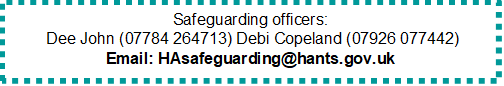 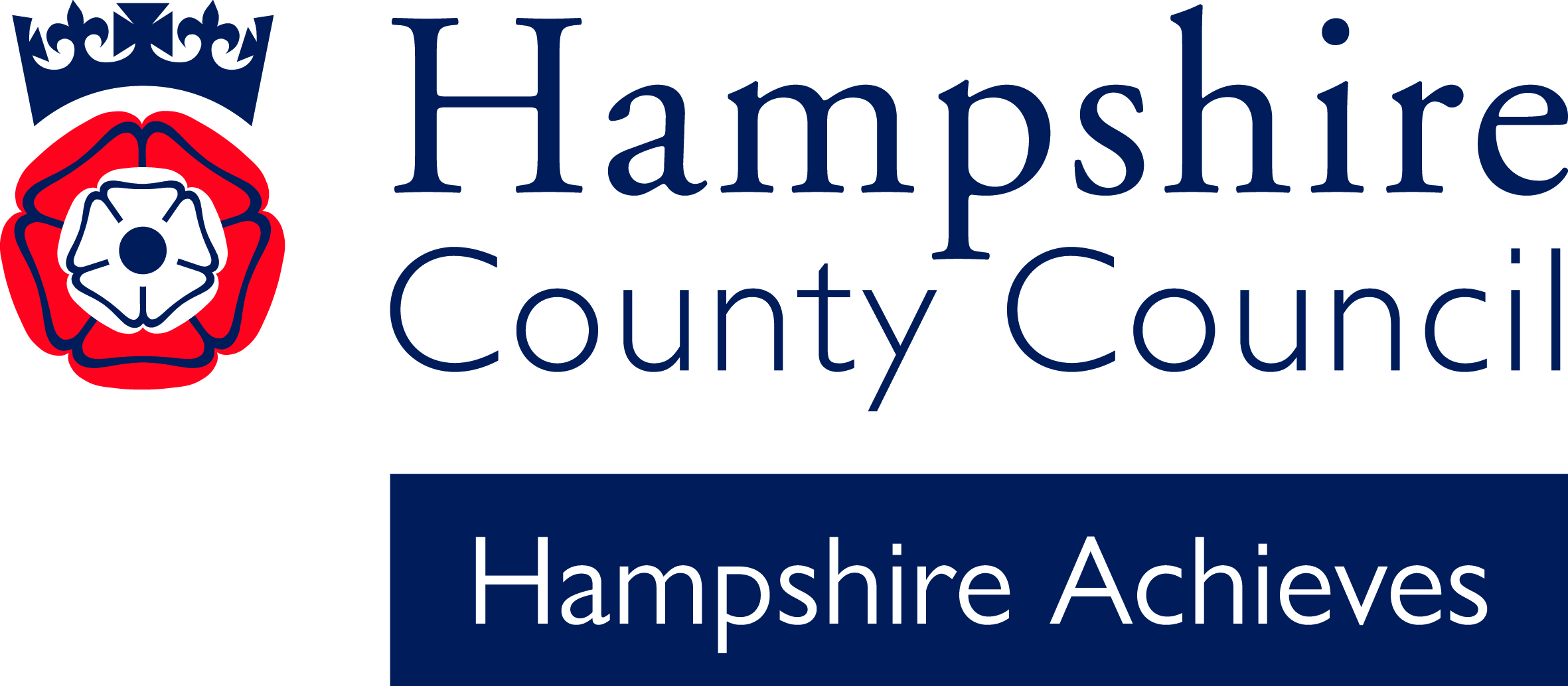